Проект «Будем птицам помогать!»
Средняя группа                                                  
              Воспитатели: Богданова Л.А.
Шаркова М. А.
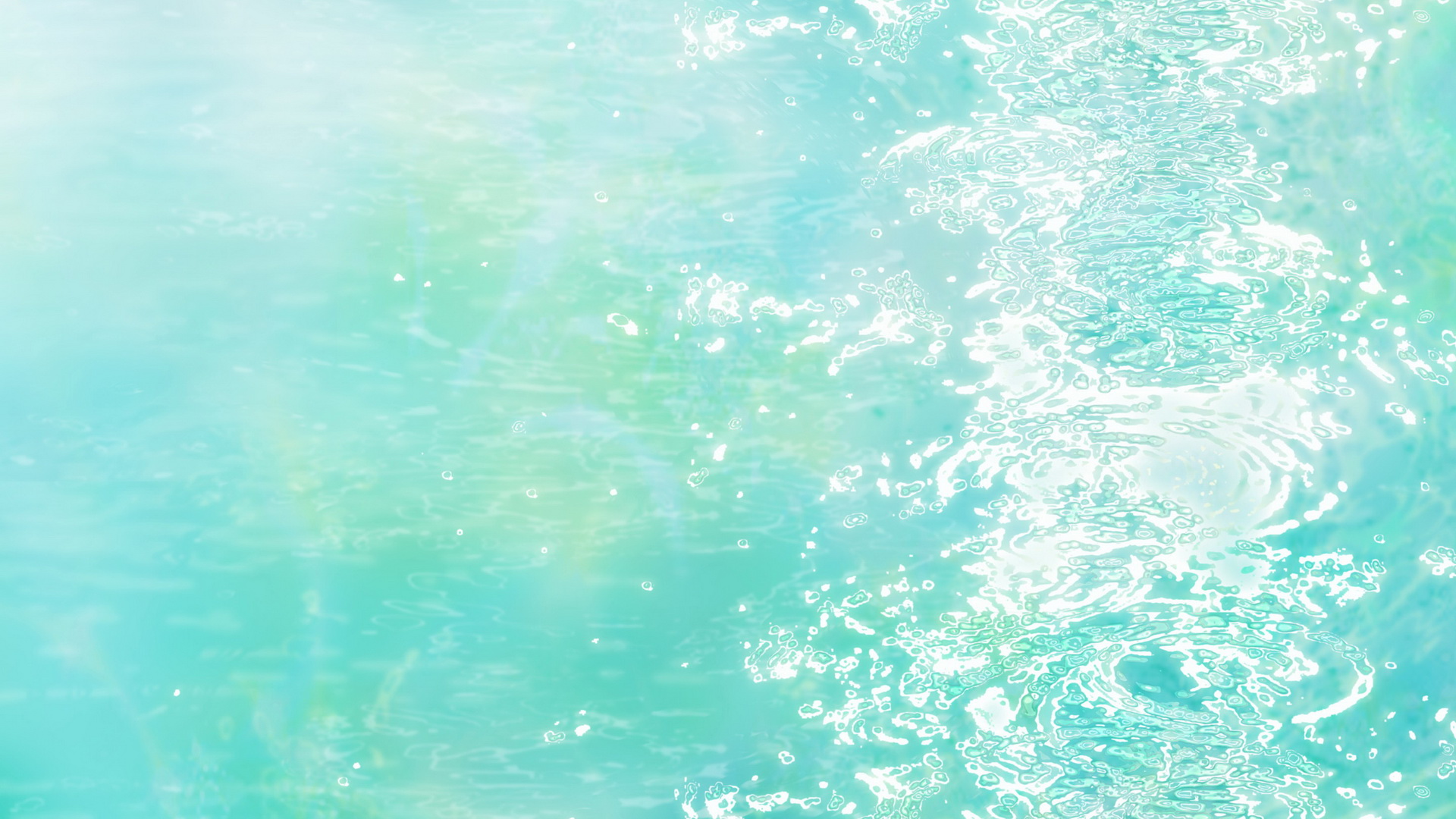 Тип проекта:  информационно-      ориентированный.                                                   Вид проекта:групповой  Срок реализации проекта:  краткосрочный ( 4 неделя ноября).                                Участники проекта:дети, родители, воспитатели. Возраст детей :средняя группа
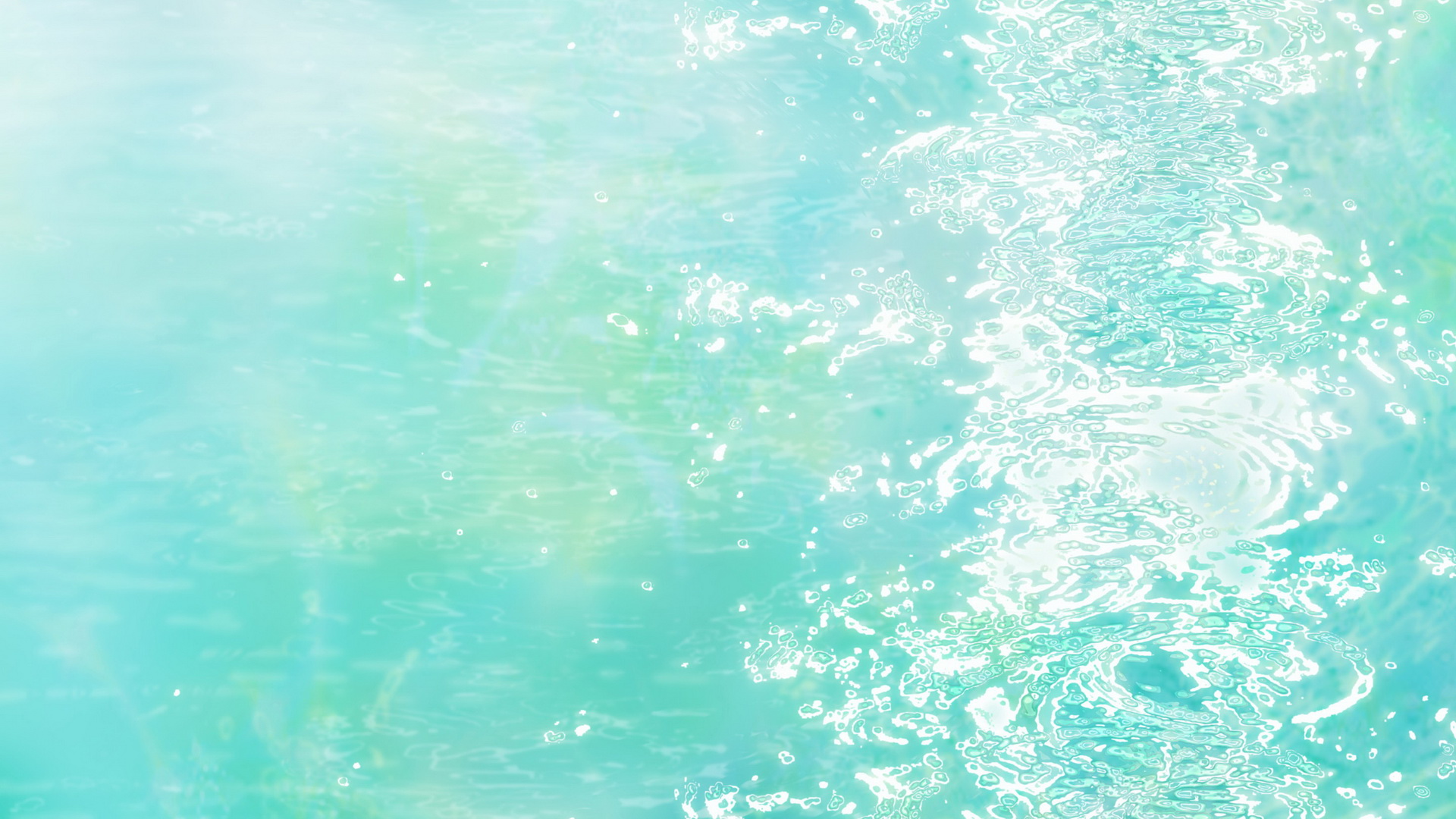 Актуальность: В современных условиях проблема экологического воспитания дошкольников приобретает особую остроту и актуальность. Именно в период дошкольного детства происходит становление человеческой личности, формирование начал экологической культуры. Поэтому очень важно разбудить в детях интерес к живой природе, воспитывать любовь к ней, научить беречь окружающий мир. 	 Тема проекта выбрана нами не случайно. Ведь именно птицы окружают нас круглый год, принося людям пользу и радость. Зима - суровое время года, а для птиц самая тяжелая пора. Холод птицам не страшен, им  страшен голод. В поисках пищи многие птицы жмутся к человеческому жилью. Регулярная ежедневная зимняя подкормка птиц может спасти довольно много птичьих жизней, а помочь птицам выжить могут только люди. И поэтому мы захотели узнать как можно больше о зимующих птицах, их повадках и образе жизни, а также правилах  их кормления.
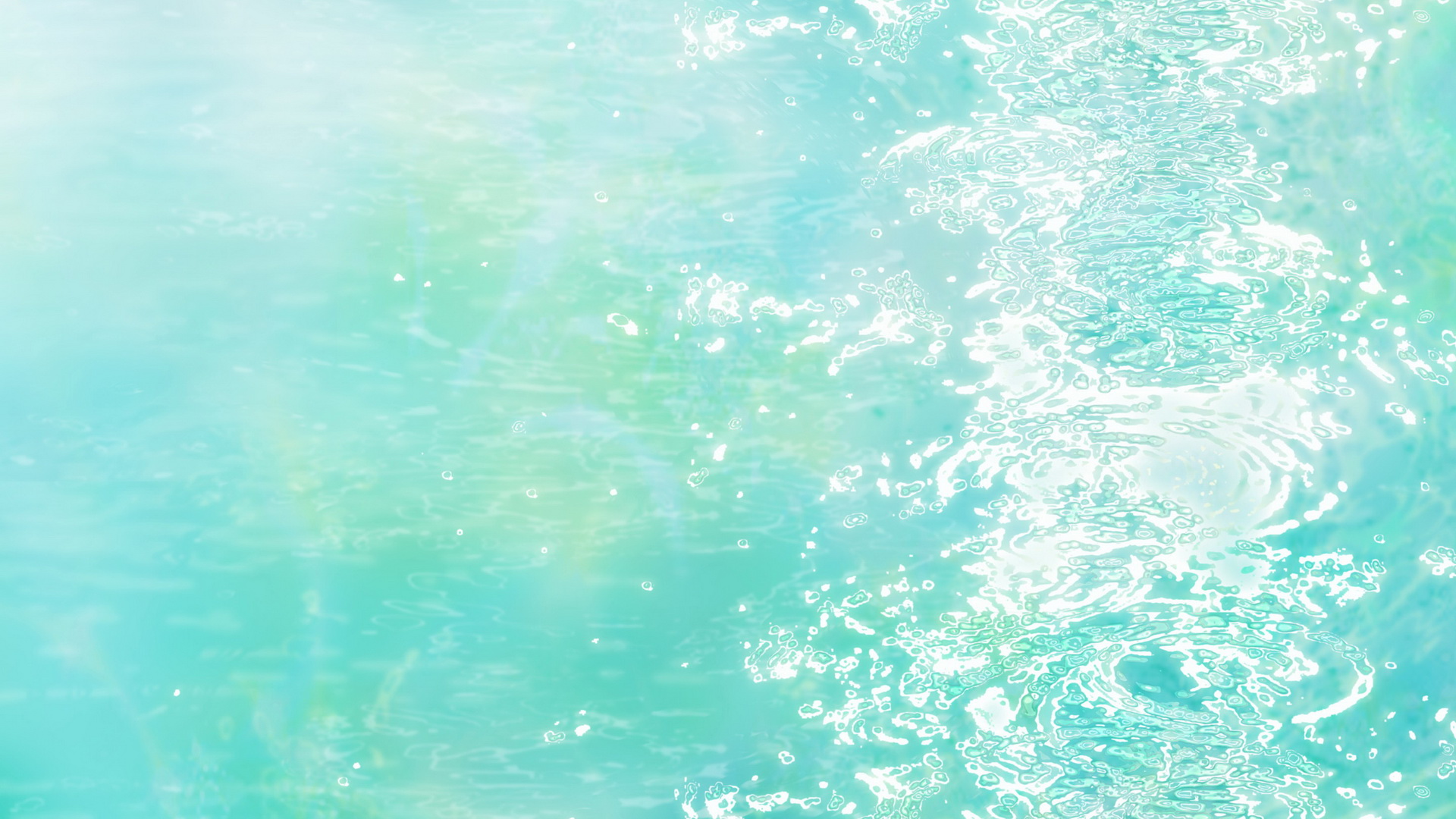 Цель проекта:Формирование экологических знаний о зимующих птицах и ответственного, бережного отношения к ним.Проблема:Многие дети среднего дошкольного возраста не знают названий птиц, обитающих на территории своего края, особенностей их существования и необходимости им помогать
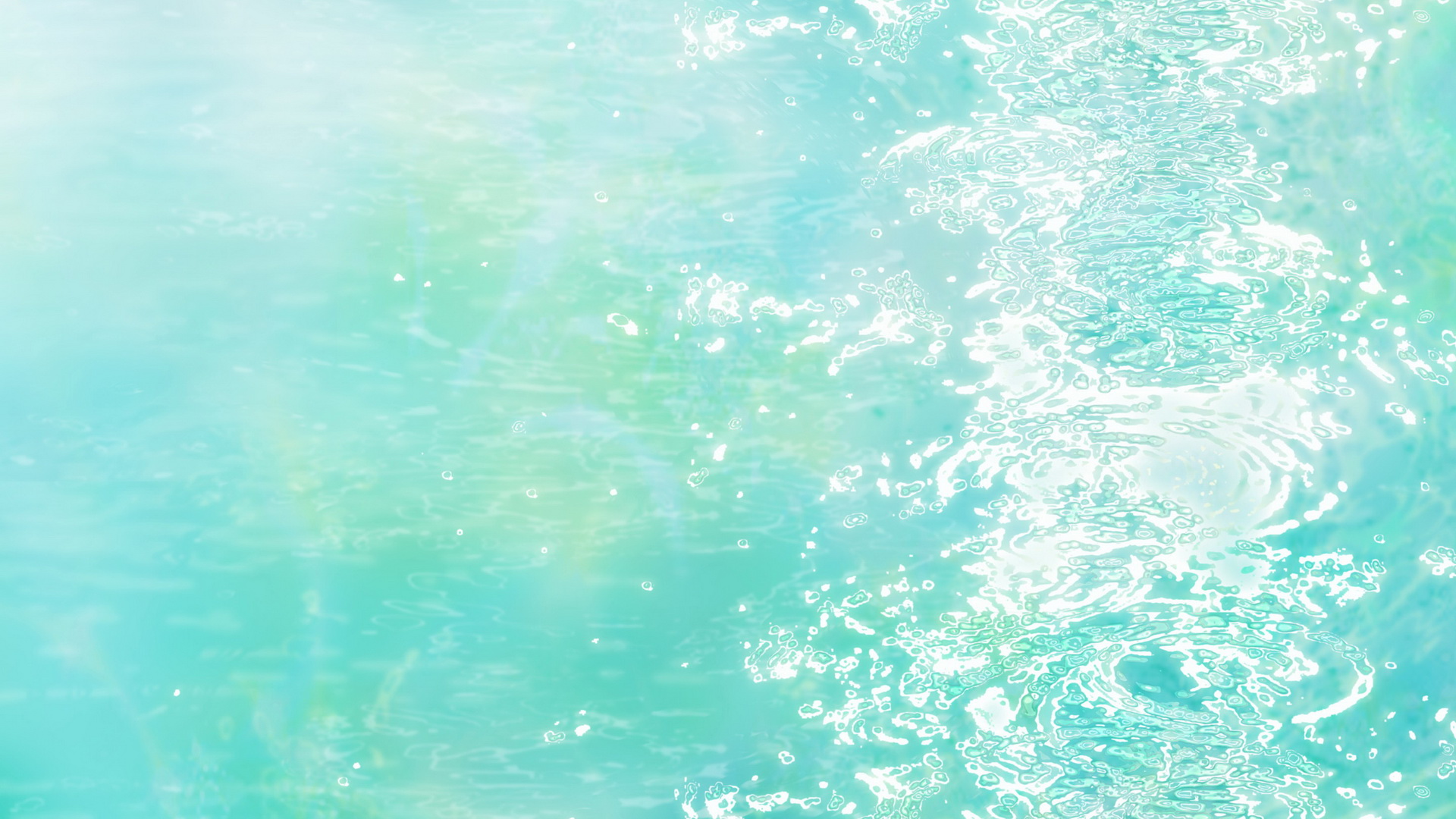 Задачи проекта:Воспитательная:воспитывать у детей бережное отношение к живой природе, потребность в заботе о птицах.Обучающая:сформировать у детей начальные представления о зимующих птицах родного края, особенностях их образа жизни, питания, расширять кругозор детей и  словарный запас.Развивающая:развивать интерес к объектам живой природы, продолжать работу над развитием творческих способностей детей.
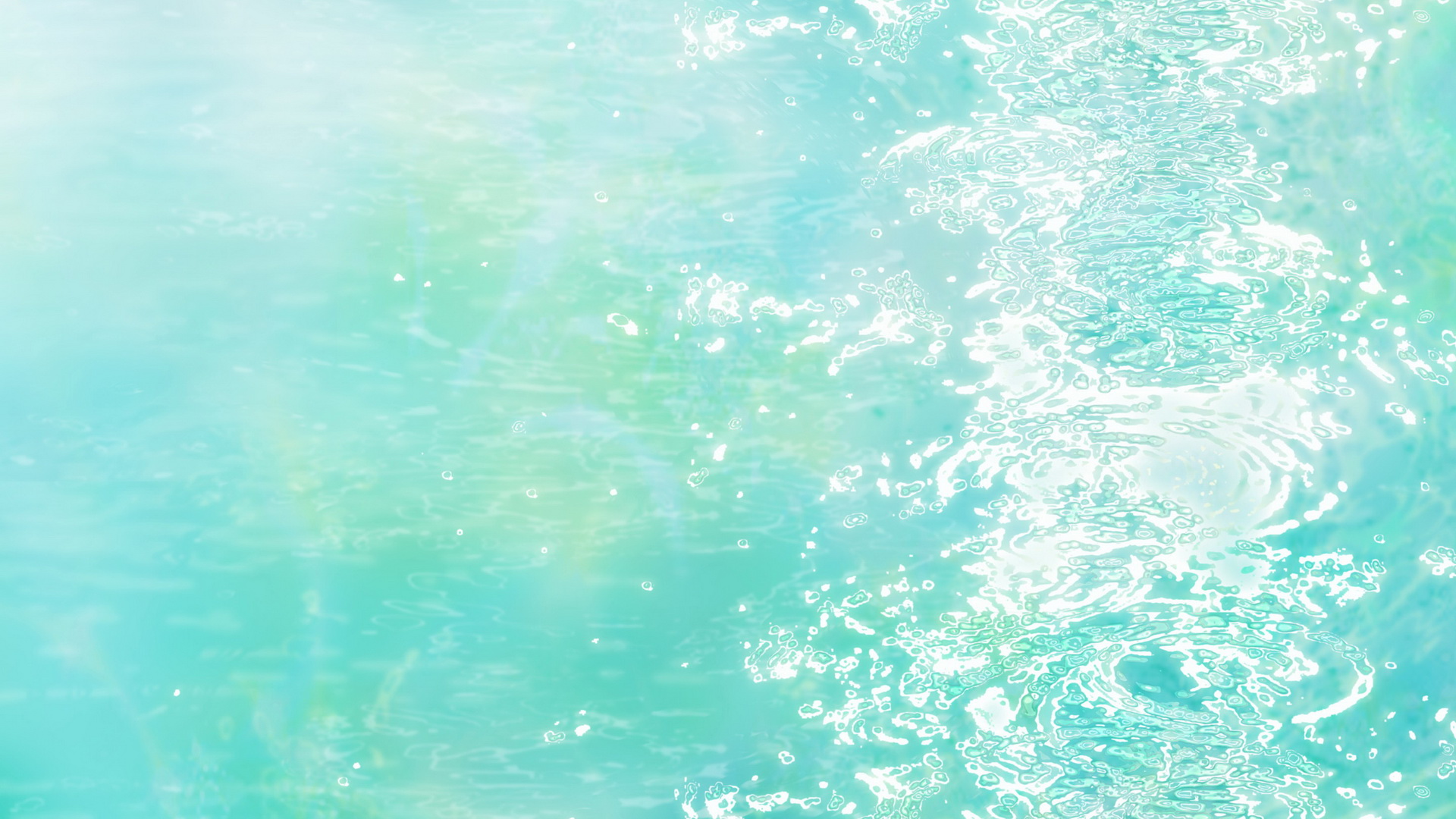 I этап – Организационно-подготовительный:- Определение темы исходя из интереса и знаний детей.- Сбор и анализ литературы по данной теме.- Планирование предстоящей деятельности, направленной на реализацию проекта.- Обеспечение дидактическим материалом.
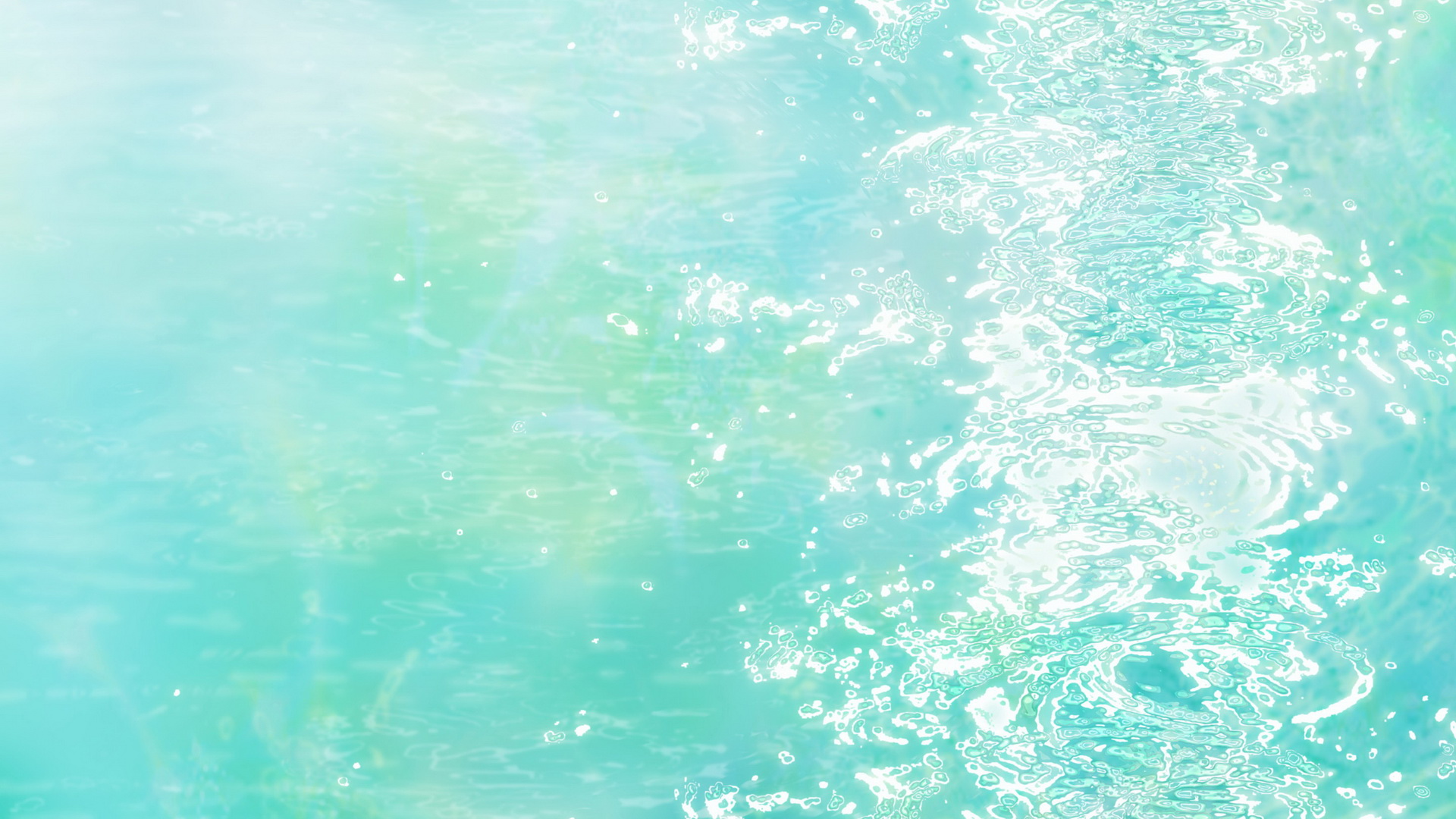 II этап – Планирование.
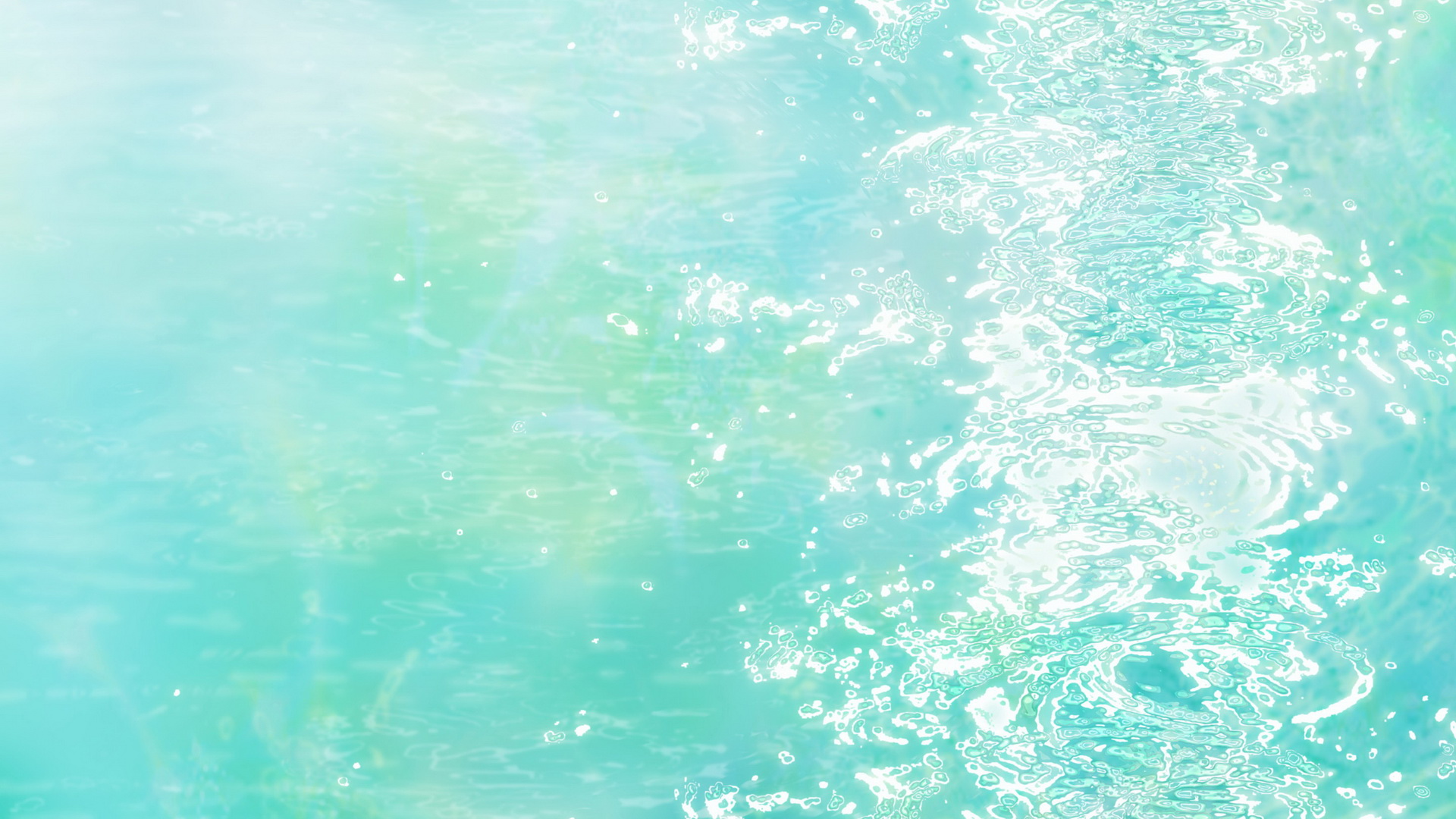 III этап – ЗаключительныйОформление результата в виде презентации:                                                           Выставка детских работ;  Создание фотоальбома  по результатам проекта; Развешивание кормушек, сделанных родителями;Выставка работ родителей и детей «Рисуем зимующих птиц».
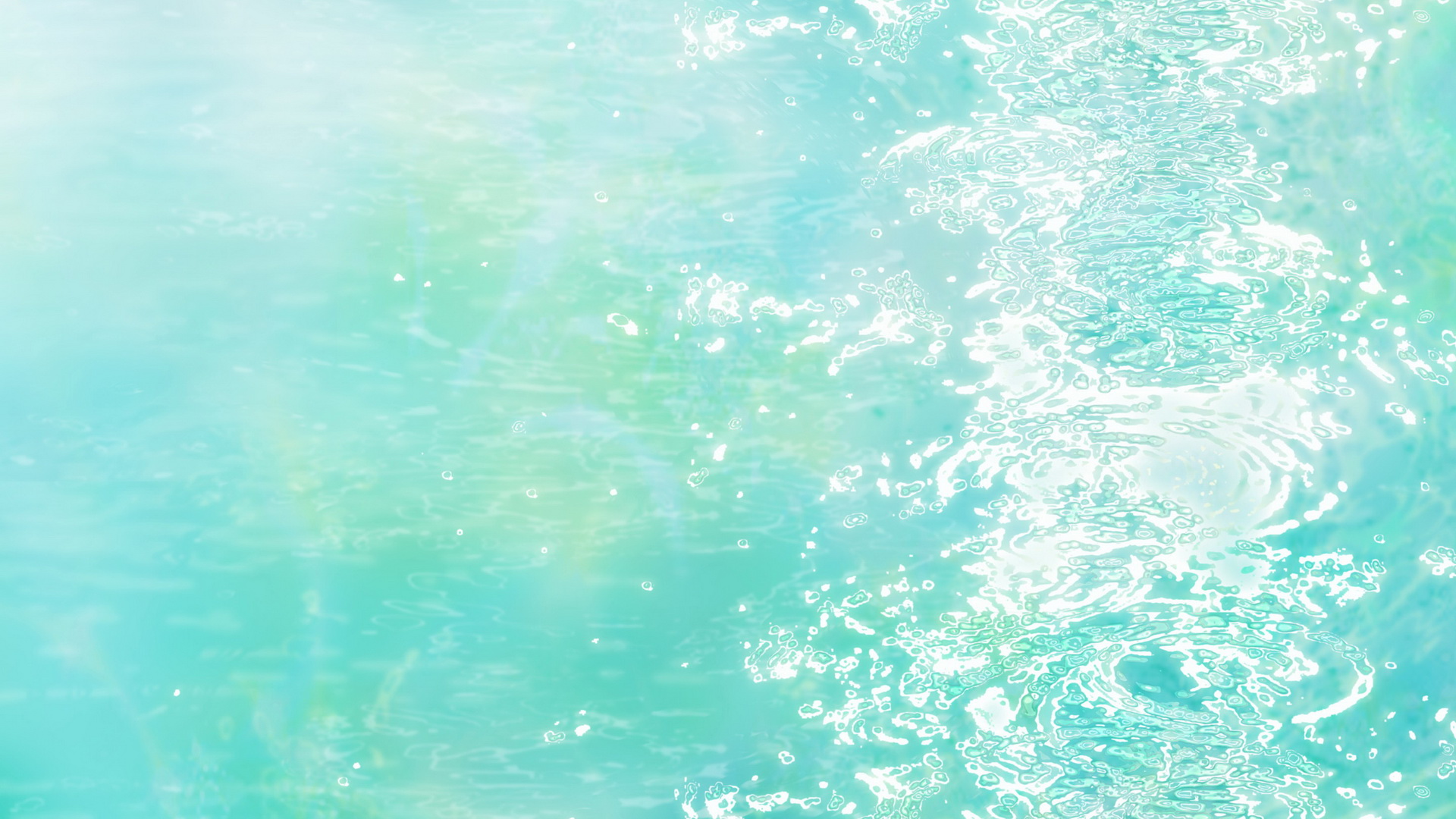 Ожидаемые результаты по проекту:— для детей:Сформировать у детей представления о зимующих птицах в процессе реализации проекта;Продолжать формировать у детей навыки социального поведения;Повышение познавательной активности.— для педагогов:Повышение уровня педагогической компетентности в освоении современных образовательных технологий;Систематизация и повышение качества работы с детьми по развитию познавательно-исследовательских способностей через различные виды продуктивной деятельности;Создание информационно - методических материалов по данной теме.— для родителей:Установление партнерских отношений родителей и педагогов в совместной организации жизни группы.Активное вовлечение в совместную деятельность родителей и детей по данной теме.Бережное отношение к продуктам детского творчества.
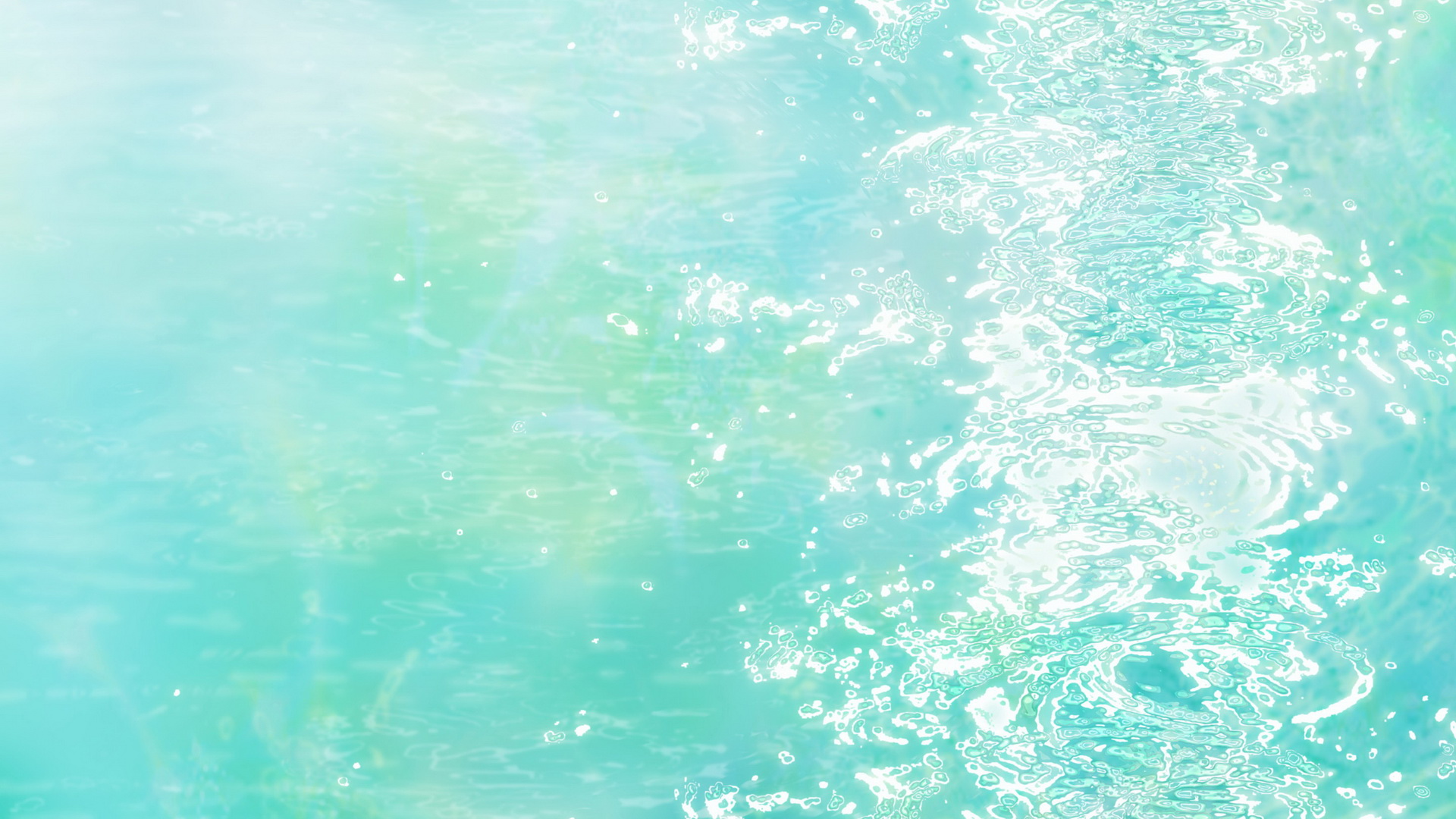 Результаты реализации проекта:Работа в рамках проекта получалась интересной, увлекательной и познавательной для всех участников проекта. Многие родители приняли активное участие в изготовлении кормушек, принесли различный корм для птиц, иллюстрации и раскраски для детей в группу Дети с большим удовольствием слушали рассказы, сказки, стихи о зимующих птицах, отгадывали загадки, играли в разные дидактические и подвижные игры с удовольствием, рисовали птиц, раскрашивали картинки по теме.Проект позволил расширить кругозор детей о зимующих птицах, у детей сформировалась  любознательность, познавательная активность. В группе пополнилась предметно-развивающая среда: литературой, иллюстрациями, конспектами, наблюдениями.Цель и задачи, поставленные в начале проекта, выполнены.
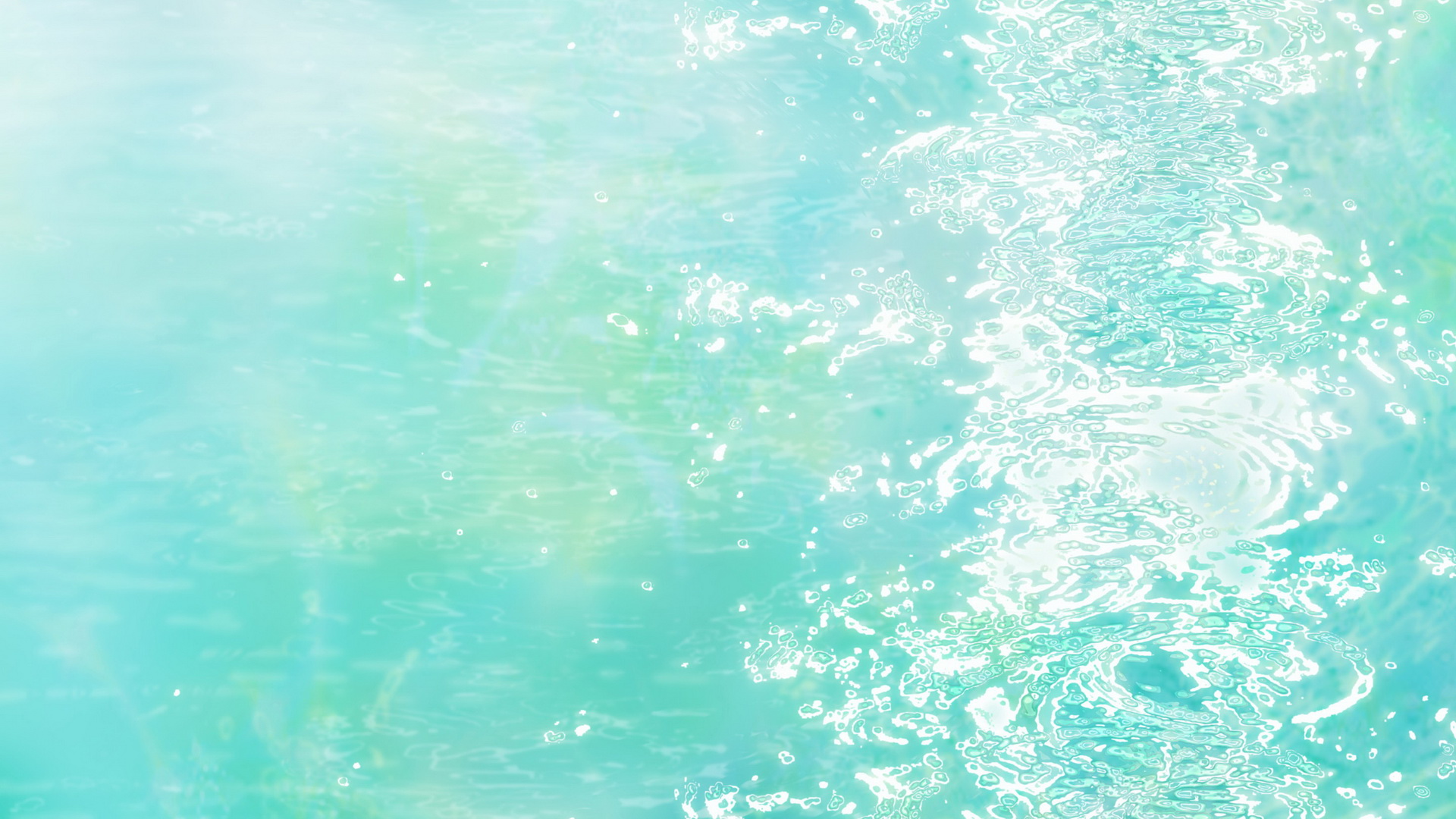 ПРИЛОЖЕНИЕ К ПРОЕКТУ
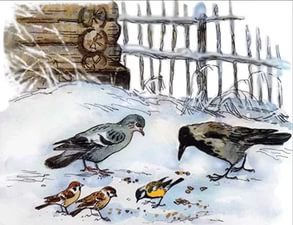 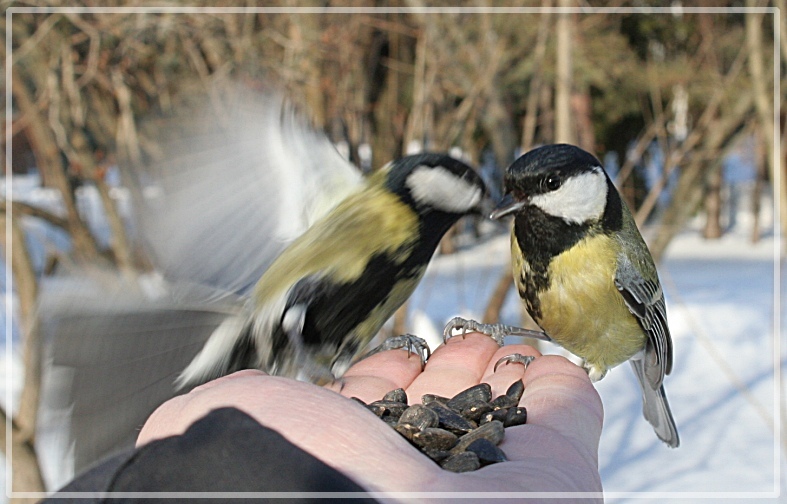 Приглашение в проект.
Уважаемые родители! Приглашаем Вас к активному участию в проекте «Будем птицам помогать». Проект формирует у детей младшего дошкольного возраста экологические знания о живой природе , о зимующих птицах, их повадках и образе жизни.
РАЗВИВАЮЩАЯ СРЕДА
Рассматривание иллюстраций
ДИДАКТИЧЕСКИЕ ИГРЫ
«Четвёртый лишний»
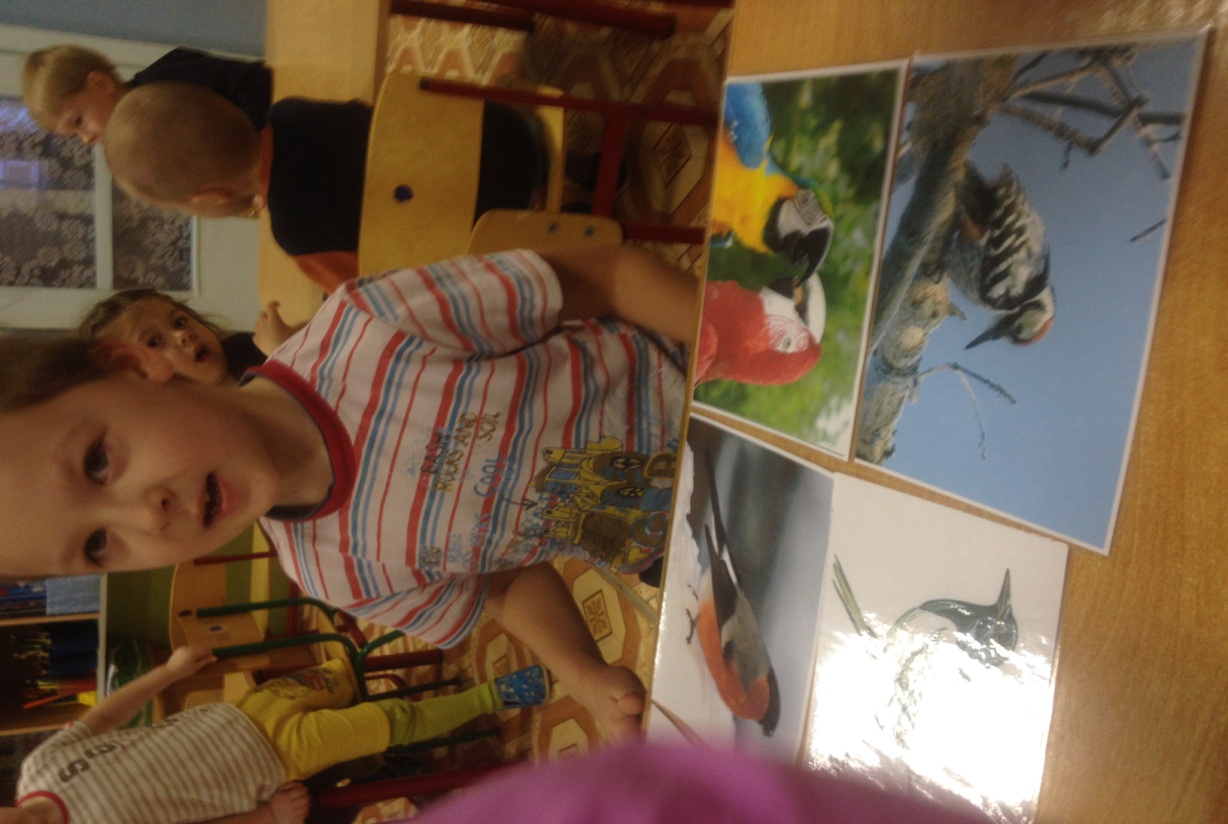 «Собери птицу из частей»
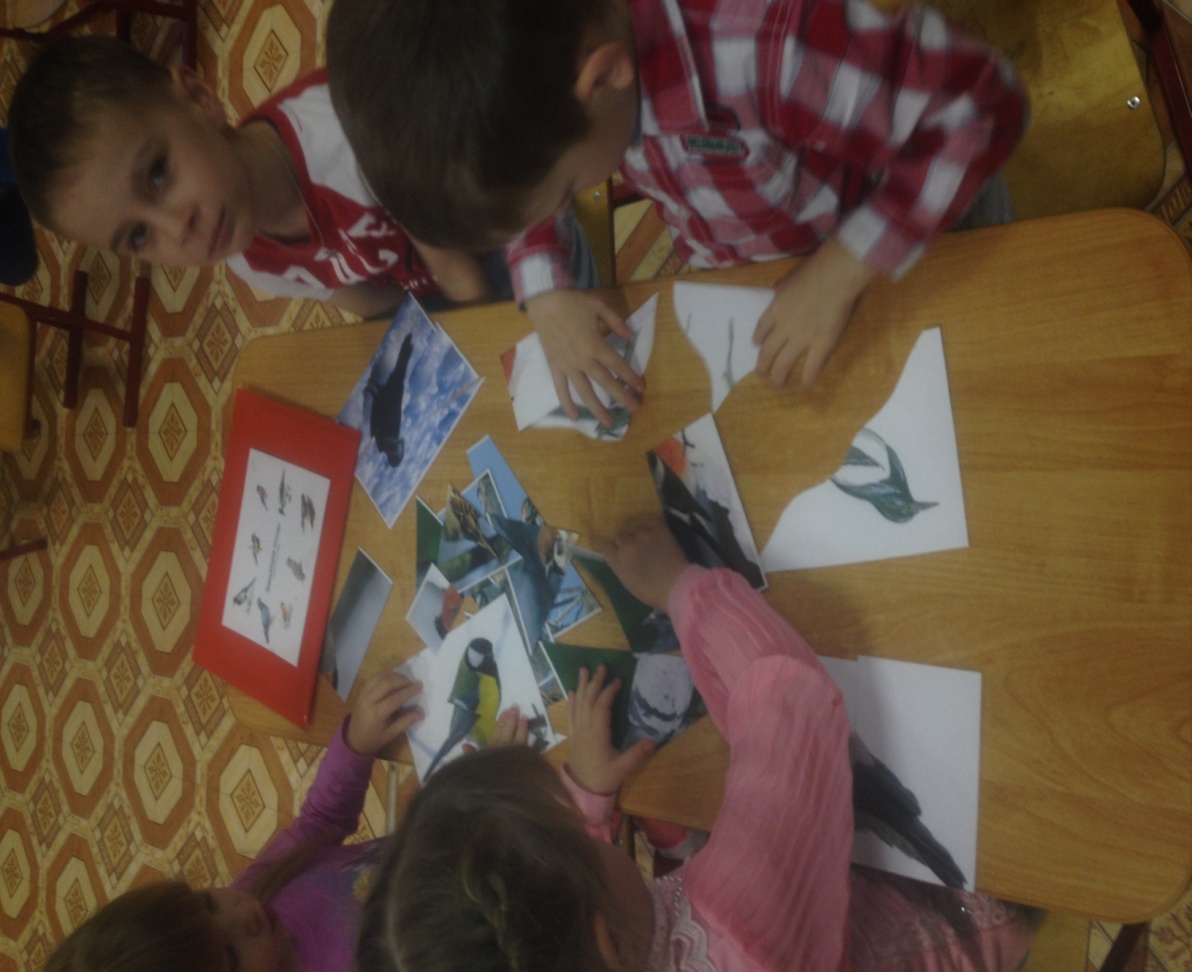 ПОДВИЖНЫЕ ИГРЫ
«Совушка – Сова»
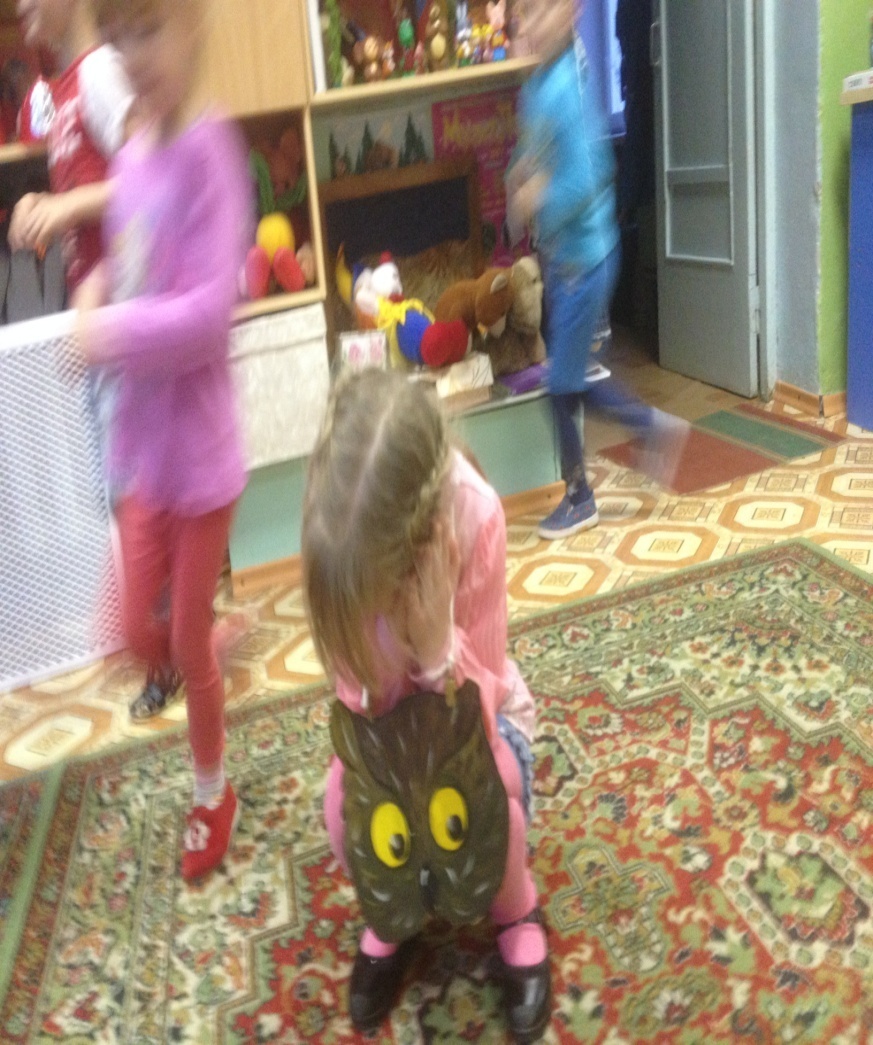 «Воробушки и автомобиль»
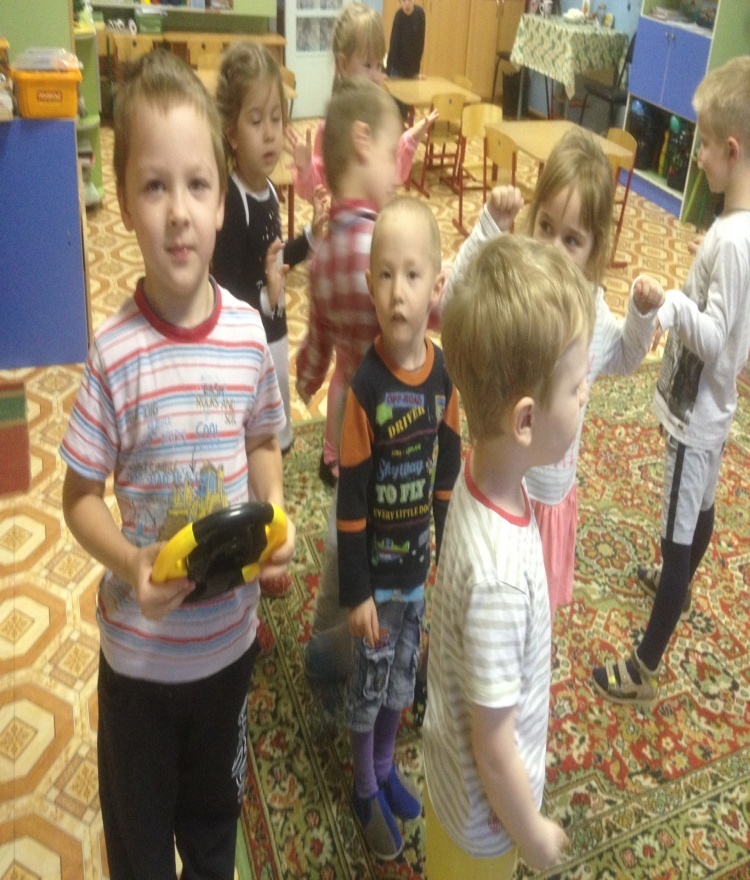 НЕПОСРЕДСТВЕННО – образовательная деятельностьЛЕПКА «ПТИЧКА»
Познавательное развитие «Зимующие птицы»
АППЛИКАЦИЯ «ВОРОБЕЙ»
РИСОВАНИЕ « СНЕГИРИ И СИНИЧКИ»
Наблюдения
Следы птиц на снегу
Птицы у кормушки
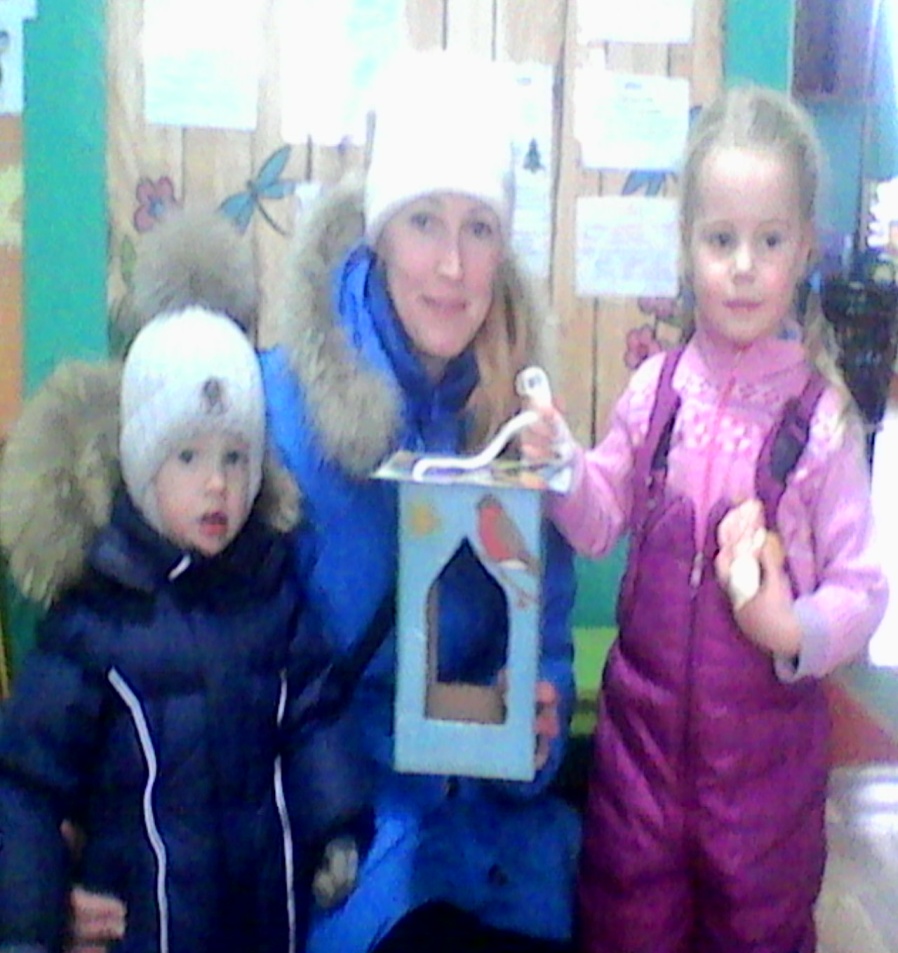 Работа с родителями:
Изготовление кормушек
Выставка рисунков детей и родителей
Изготовление эмблем для итоговой викторины
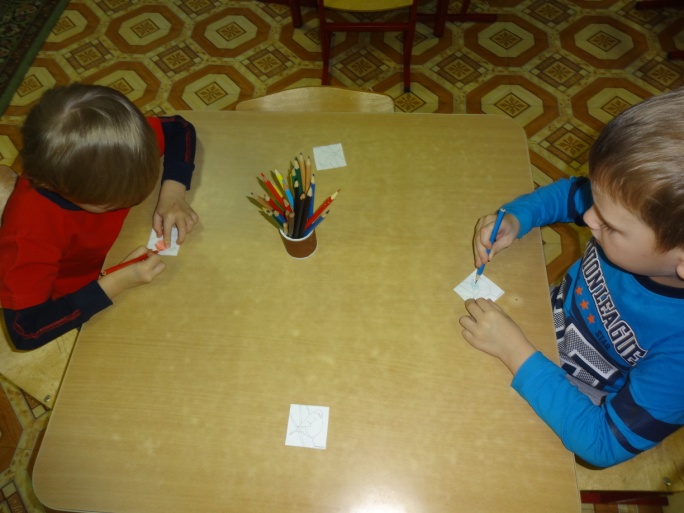 Викторина - развлечение «Наши пернатые друзья»
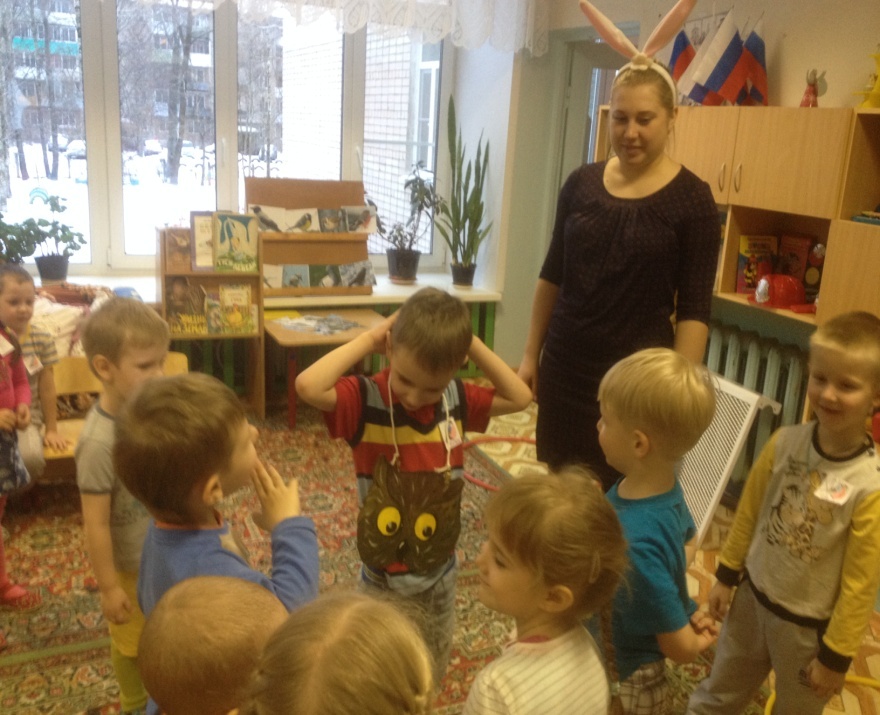 Спасибо за внимание!